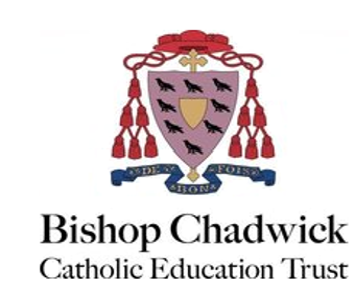 Year 4 Summer Scheme of Learning
Year 4
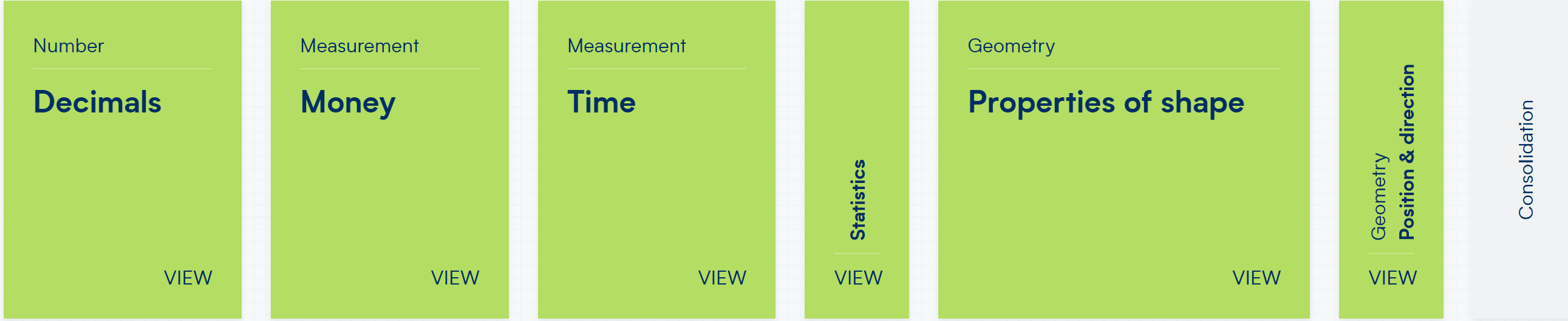 Year 4
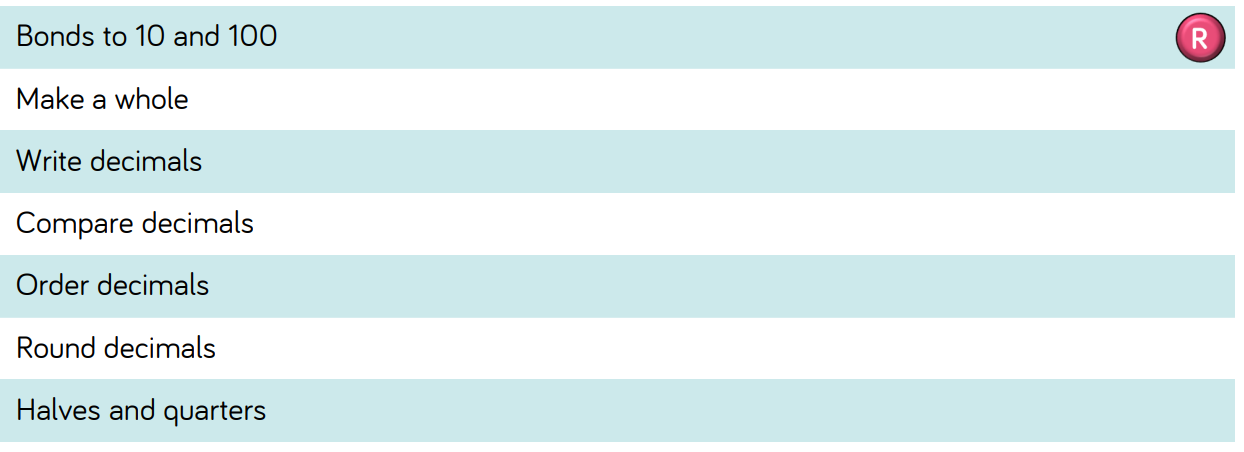 Year 4
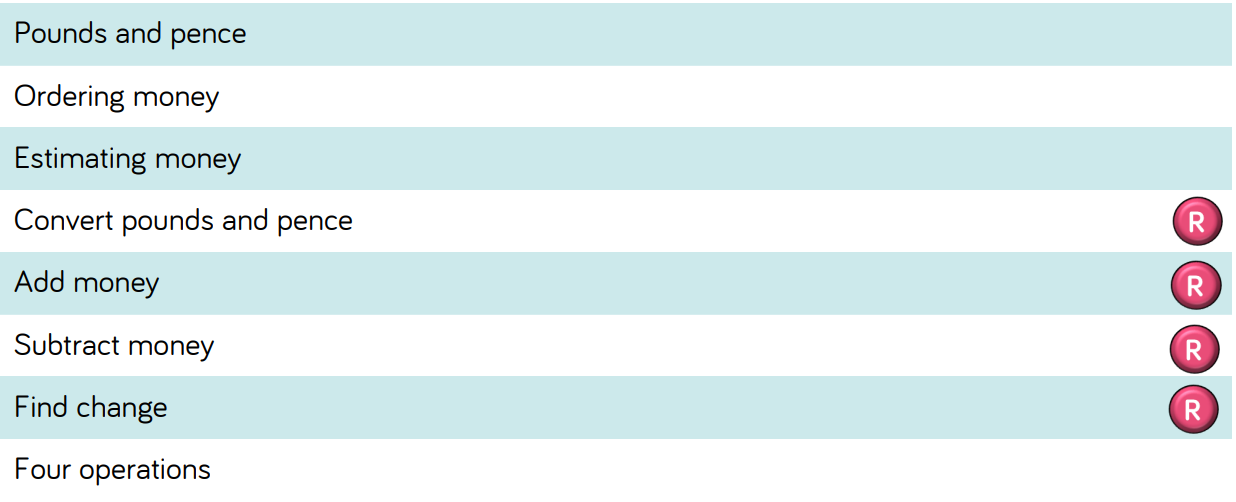 Year 4
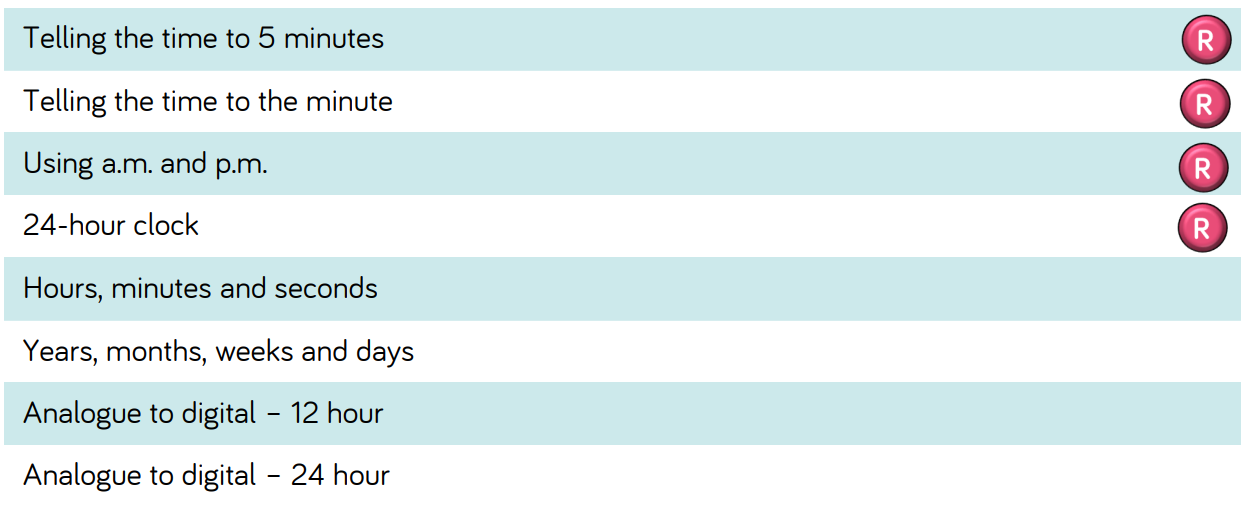 Year 4
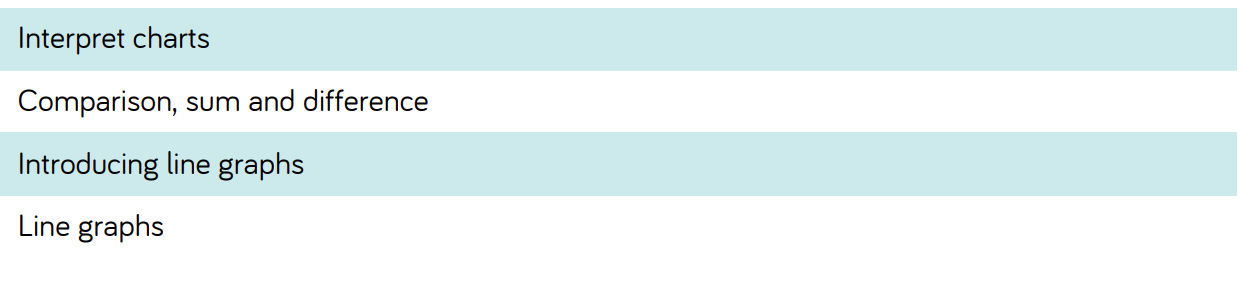 Year 4
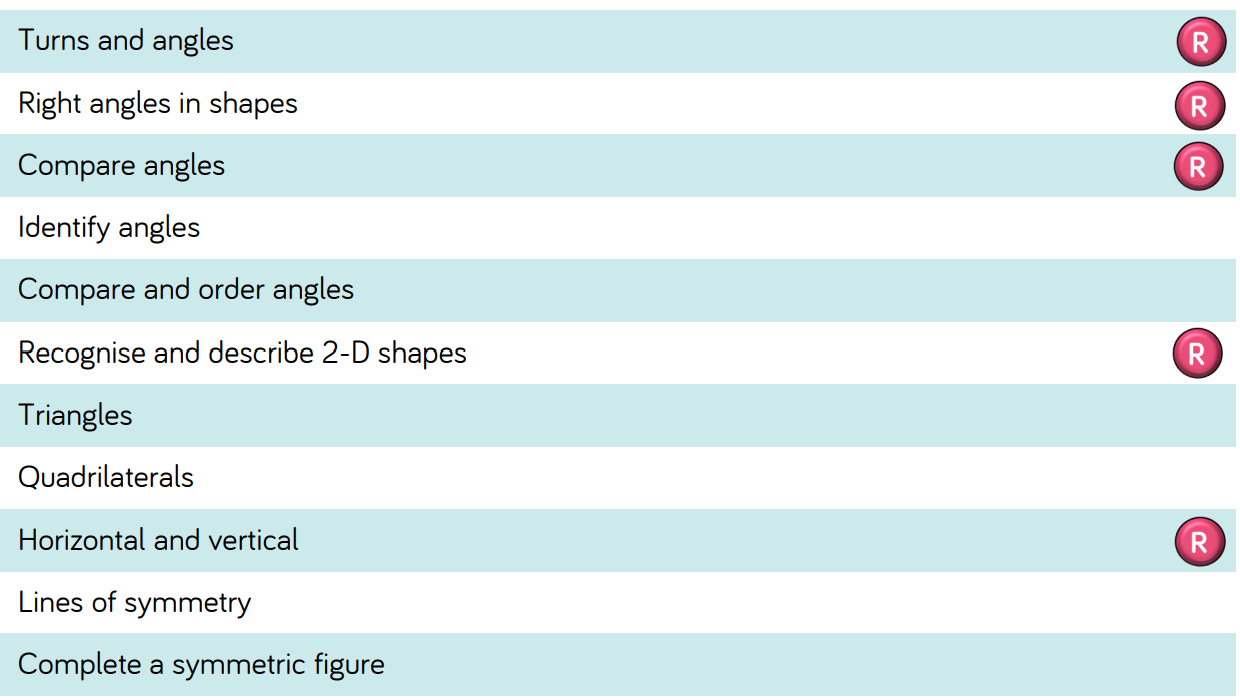 Year 4
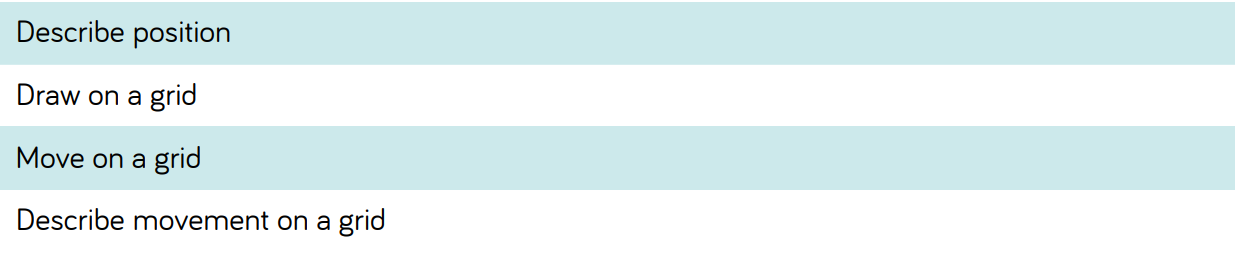